Introduction to Probability
Finite 7-3
The sample space, S, for a random phenomena is the set of all possible outcomes.
The sample Space, S
Rolling a die – outcomes 
		S ={     ,     ,     ,     ,     ,     }
Examples
Tossing a coin – outcomes S ={Head, Tail}
={1, 2, 3, 4, 5, 6}
The event, E, is any subset of the sample space, S. i.e. any set of outcomes (not necessarily all outcomes) of the random phenomena
Venn diagram
S
E
An Event , E
The event, E, is said to have occurred if after the outcome has been observed the outcome lies in E.
S
E
Events
Rolling a die – outcomes 
		S ={     ,     ,     ,     ,     ,     }
={     ,     ,     }
Examples
={1, 2, 3, 4, 5, 6}
E = the event that an even number is rolled
	= {2, 4, 6}
Events, Example
The Null Event, The empty event - f
f = { } = the event that contains no outcomes
The Entire Event, The Sample Space - S
S = the event that contains all outcomes
The empty event, f , never occurs.
The entire event, S, always occurs.
Special Events
Union
Let A and B be two events, then the union  of A and B is the event (denoted by AB) defined by:
A  B = {e| e belongs to A or e belongs to B}
A  B
A
B
Set operations on Events
The event A  B occurs if the event A occurs or the event and B occurs .
A  B
A
B
Set operations on Events
Let A and B be two events, then the intersection  of A and B is the event (denoted by AB) defined by:
A  B = {e| e belongs to A and e belongs to B}
A  B
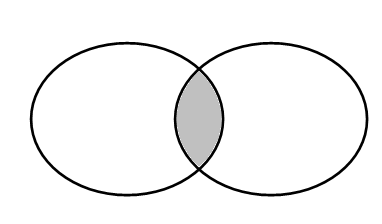 A
B
Intersection
The event A  B occurs if the event A occurs and the event and B occurs .
A  B
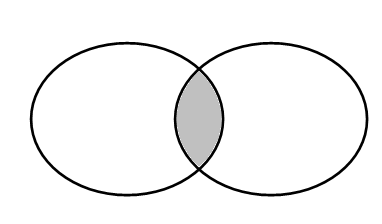 A
B
Let A be any event, then the complement  of A (denoted by    ) defined by:
= {e| e does not belongs to A}
A
Complement
The event      occurs if the event A does not occur
A
Complement
In problems you will recognize that you are working with:
Union if you see the word or,
Intersection if you see the word and,
Complement if you see the word not.
Two events A and B are called mutually exclusive if:
B
A
Mutually Exclusive
If two events A and B are are mutually exclusive then:
They have no outcomes in common.They can’t occur at the same time. The outcome of the random experiment can not belong to both A and B.
B
A
Mutually Exclusive
Suppose that the sample space S = {o1, o2, o3, … oN} has a finite number, N, of oucomes.
Also each of the outcomes is equally likely (because of symmetry).
Then for any event E
Basic Probability
Thus this definition of P[E], i.e.
Applies only to the special case when
The sample space has a finite no.of outcomes, and
Each outcome is equi-probable
	If this is not true a more general definition of probability is required.
Two coins are tossed, find the probability that two heads are obtained.
Example
Two coins are tossed, find the probability that two heads are obtained.
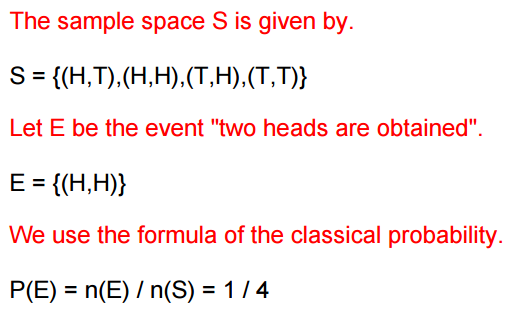 Example
Two dice are rolled, find the probability that the sum is 
	a) equal to 1 
	b) equal to 4 
	c) less than 13
Example
Two dice are rolled, find the probability that the sum is 
	a) equal to 1
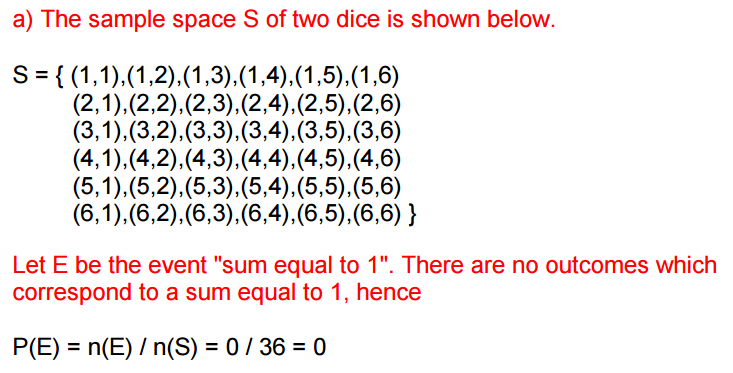 Example
Two dice are rolled, find the probability that the sum is 
	b) equal to 4
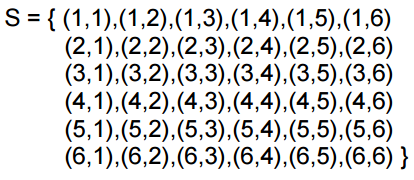 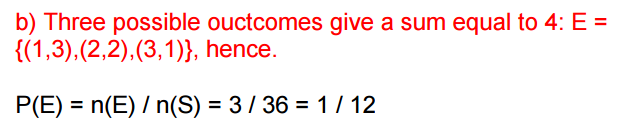 Example
Two dice are rolled, find the probability that the sum is 
	c) less than 13
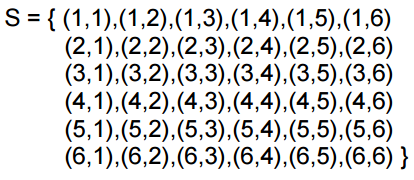 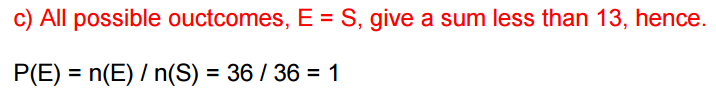 Example
A die is rolled and a coin is tossed, find the probability that the die shows an odd number and the coin shows a head.
Example
A die is rolled and a coin is tossed, find the probability that the die shows an odd number and the coin shows a head.
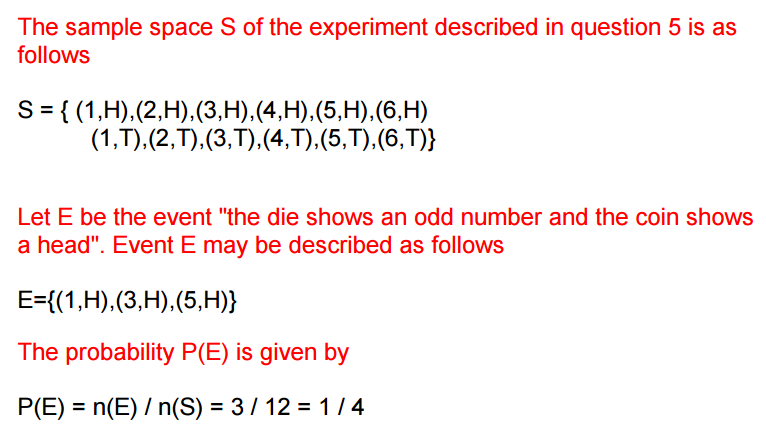 Example
A card is drawn at random from a deck of cards. Find the probability of getting the 3 of diamond.
Example
A card is drawn at random from a deck of cards. Find the probability of getting the 3 of diamond.
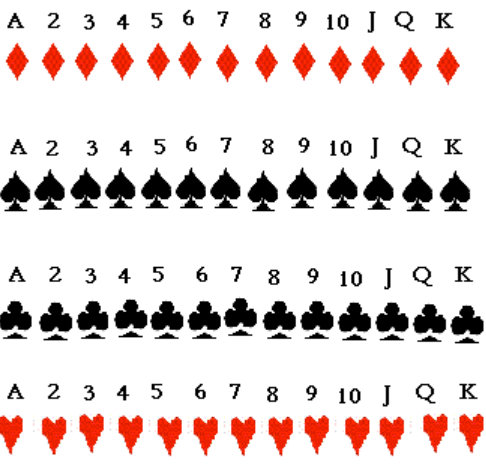 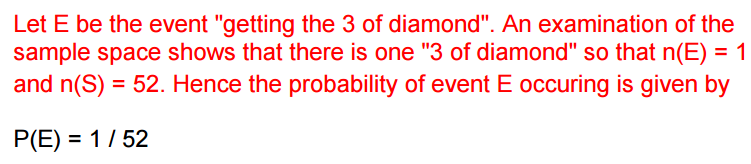 Example
A card is drawn at random from a deck of cards. Find the probability of getting a queen.
Example
A card is drawn at random from a deck of cards. Find the probability of getting a queen.
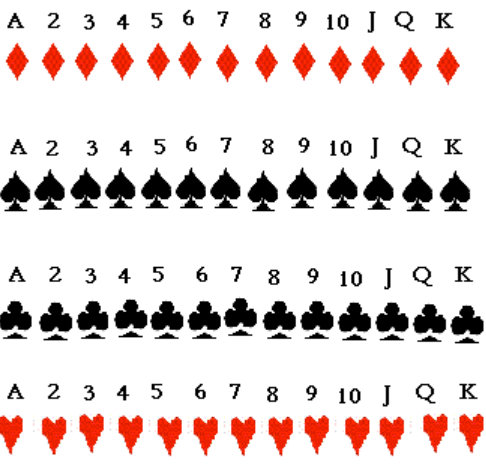 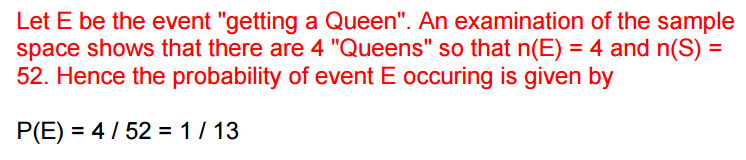 Example
A jar contains 3 red marbles, 7 green marbles and 10 white marbles. If a marble is drawn from the jar at random, what is the probability that this marble is white?
Example
A jar contains 3 red marbles, 7 green marbles and 10 white marbles. If a marble is drawn from the jar at random, what is the probability that this marble is white?
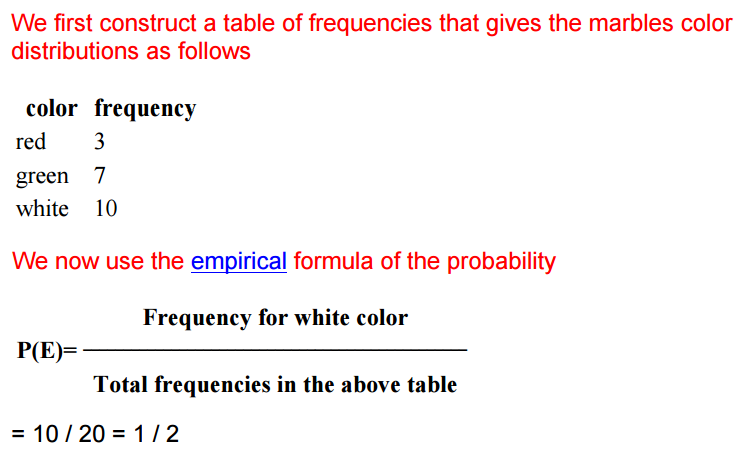 Example
The blood groups of 200 people is distributed as follows: 50 have type A blood, 65 have B blood type, 70 have O blood type and 15 have type AB blood. If a person from this group is selected at random, what 5 is the probability that this person has O blood type?
Example
The blood groups of 200 people is distributed as follows: 50 have type A blood, 65 have B blood type, 70 have O blood type and 15 have type AB blood. If a person from this group is selected at random, what 5 is the probability that this person has O blood type?
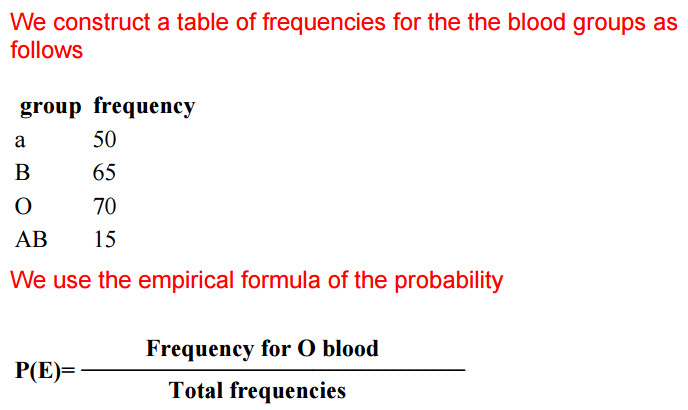 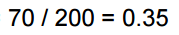 Example
Pg 307 – 310

3, 5, 7, 13, 15, 19 – 39 odd, 55 – 61 odd
Homework